КЧР  ГБПОО  «МНОГОПРОФИЛЬНЫЙ КОЛЛЕДЖ                                                  «ПРОФЕССИОНАЛ»
УСТАРЕВШИЕ И НОВЫЕ 
     ЕДИНИЦЫ ЛЕКСИКИ

                                                                         Преподаватель Хомутская Ю.Ю.
Россия... восемнадцатый век.         Эпоха Петра Великого
ПРОВЕРЬ
Кольчуга, амбар, изба, веретено, дворяне, лохань, кочерга, щит, очи.
Трейлер, тренд, дресс - код, волонтер, прогресс, компьютер, супермаркет.
Небо, солнце, заря, мороз, радуга.
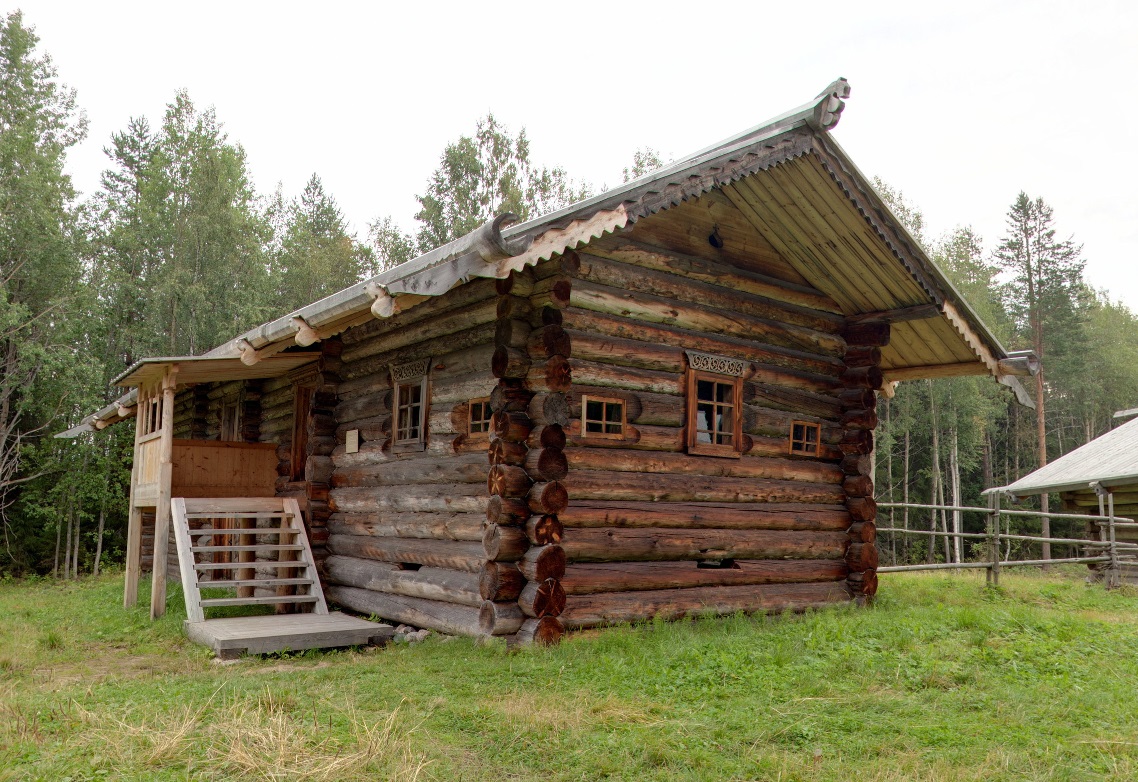 ИЗБА
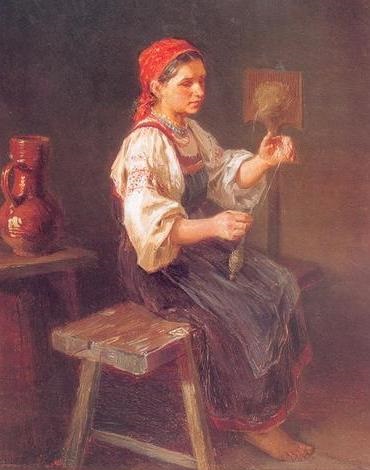 Кольчуга
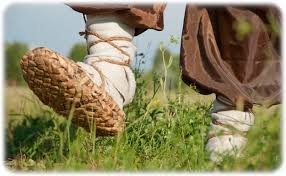 Веретено
Лапти
УСТАРЕВШИЕ СЛОВА
Среди устаревших слов выделяют:
             АРХАИЗМЫ    И     ИСТОРИЗМЫ
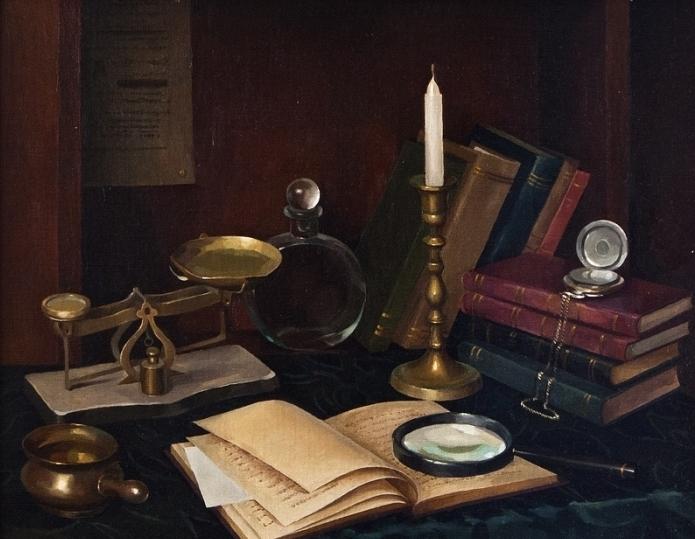 АРХАИЗМЫ  –
это устаревшие синонимы современных слов, называющие те понятия, которые и сейчас существуют, но обозначаются новыми словами: выя-шея, чело-лоб, 
    глаголить – говорить
            ИСТОРИЗМЫ –
    это слова, которые обозначают прежние,
    не существующие сейчас понятия:
    боярин,  латы, кокошник, опричнина
Устаревшие слова  придают тексту            торжественность, являясь средствами                                 выразительности
НЕОЛОГИЗМЫ – это
новые слова, которые появляются с развитием науки и техники

Историзмы, архаизмы и неологизмы относятся к пассивному словарному запасу слов
АКТИВНАЯ И ПАССИВНАЯ                          ЛЕКСИКА
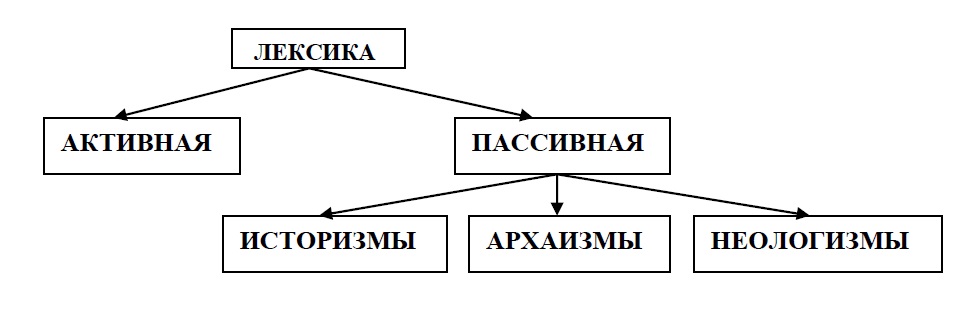 П Р О В Е Р Ь
Активный словарь: небо, солнце, заря,       
                                             мороз, радуга
Пассивный словарь.
  Историзмы: кольчуга, веретено, щит,                                                
                                      лапти, дворяне, лохань
   Архаизмы: амбар, изба, кочерга, очи
   Неологизмы: трейлер, тренд, дресс-код,   
                       волонтер, прогресс, компьютер,           
                                                 супермаркет
ОККАЗИОНАЛИЗМЫ                (авторские неологизмы) -
новые слова, создающиеся        
          писателями и поэтами с                     
          определенной стилистической  
          целью: миносочка, серпастый, 
          бурнопламенная
ПРОИСХОЖДЕНИЕ ЛЕКСИКИ
ПРОВЕРЬ